Počítačová grafika III – Multiple Importance Sampling
Jaroslav Křivánek, MFF UK
Jaroslav.Krivanek@mff.cuni.cz
Sampling strategies
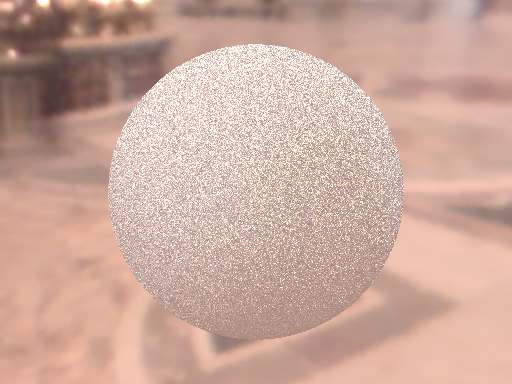 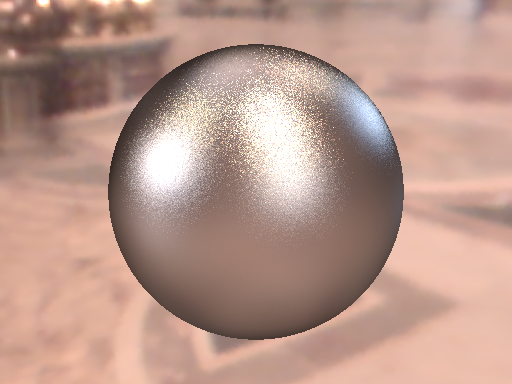 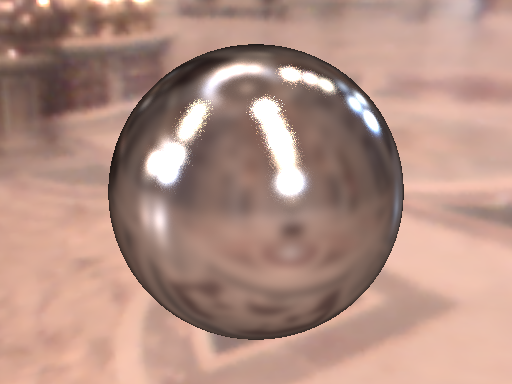 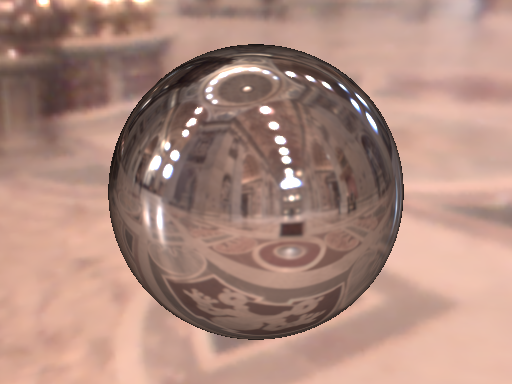 BRDF  IS
600 samples
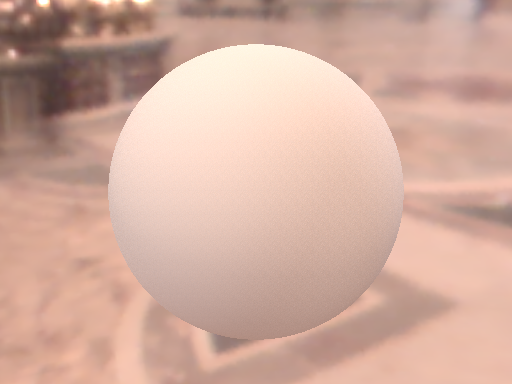 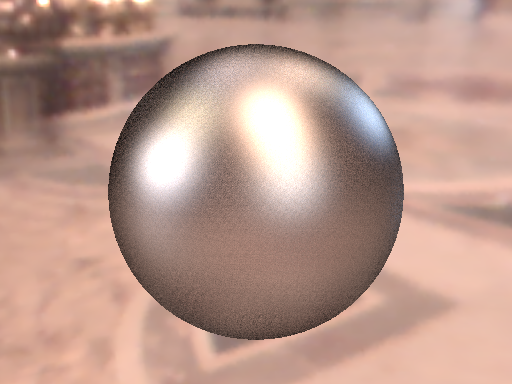 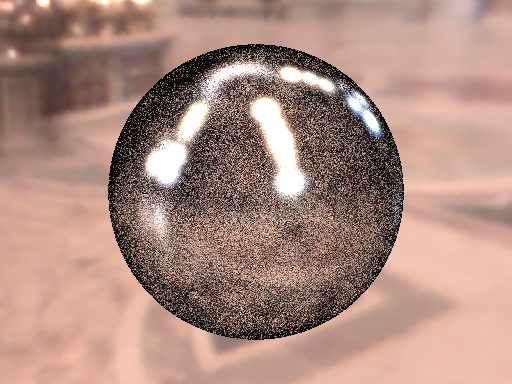 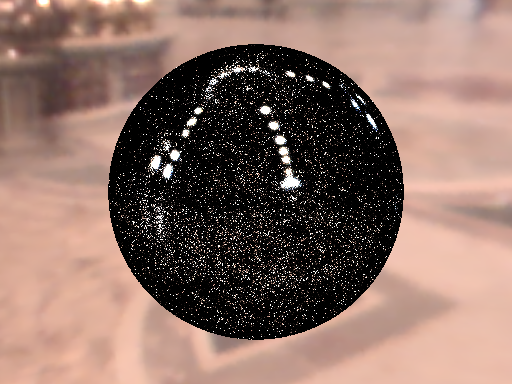 EM IS
600 samples
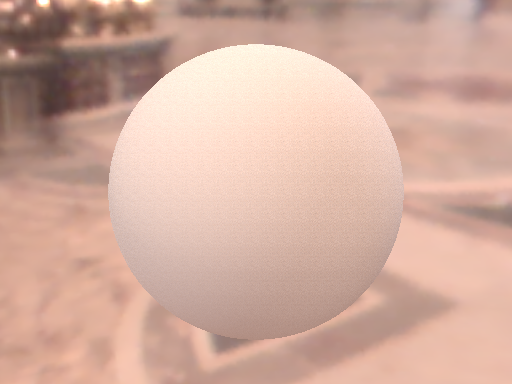 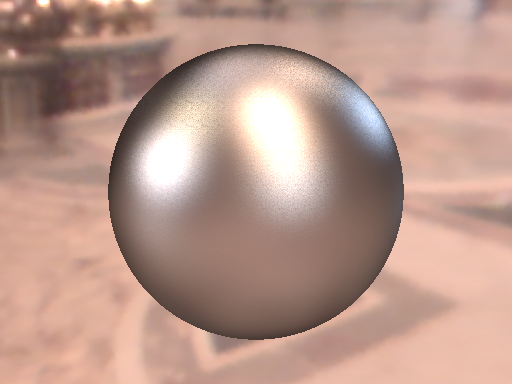 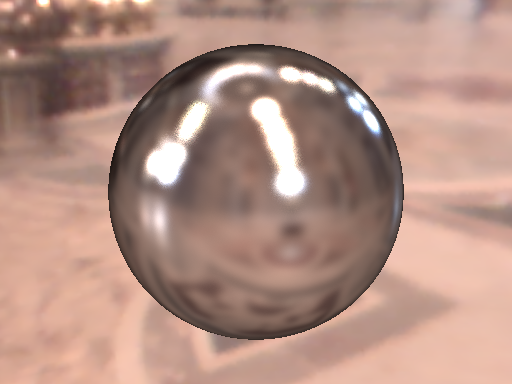 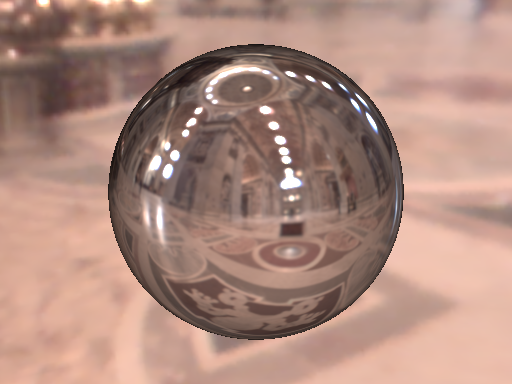 MIS
300 + 300 samples
Ward BRDF, a=0.05
Ward BRDF, a=0.01
Diffuse only
Ward BRDF, a=0.2
Zpět k obecnému MC integrování – „Multiple Importance Sampling“
Multiple Importance Sampling
(Veach & Guibas, 95)
f(x)
p1(x)
p2(x)
0
1
4
PG III (NPGR010) - J. Křivánek 2013
Multiple importance sampling
Máme dáno n vzorkovacích „technik“ (hustot pravděpodobnosti) p1(x), .. , pn(x)
Z každé techniky (hustoty) vybereme ni vzorků Xi,1, .. , Xi,ni

Kombinovaný estimátor
kombinační váhy (mohou být různé pro každý vzorek)
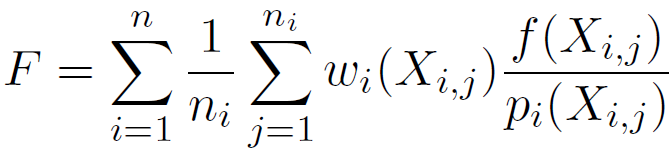 vzorky z jednotlivých technik
vzorkovací techniky
5
PG III (NPGR010) - J. Křivánek 2013
Nestrannost kombinovaného odhadu
Podmínka pro váhové funkce
6
PG III (NPGR010) - J. Křivánek 2013
Volba váhových funkcí
Cíl: minimalizovat rozptyl kombinovaného estimátoru

Aritmetický průměr (velmi špatná kombinace)




Vyrovnaná heuristika (velmi dobrá kombinace)
….
7
PG III (NPGR010) - J. Křivánek 2013
Vyrovnaná heuristika (Balance heurist.)
Kombinační váhy



Výsledný estimátor (po dosazení vah)




příspěvek vzorku nezávisí na tom, ze které byl pořízen techniky (tj. pdf)
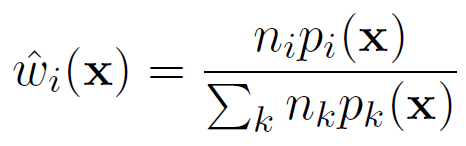 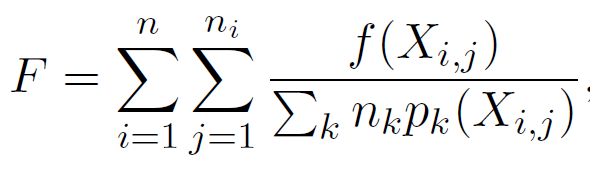 8
PG III (NPGR010) - J. Křivánek 2013
Vyrovnaná heuristika (Balance heurist.)
Vyrovnaná heuristika je téměř optimální

Žádný kombinovaný estimátor nemůže mít rozptyl „o mnoho“ menší než vyrovnaná heuristika

Další možné kombinační heuristiky
Maximální heuristika
Mocninná heuristika
viz. Veach 1997
9
PG III (NPGR010) - J. Křivánek 2013
Jeden člen kombinovaného odhadu
f(x)
p1(x)
p2(x)
0
1
10
PG III (NPGR010) - J. Křivánek 2013
Aritmetický průměr
0
1
11
PG III (NPGR010) - J. Křivánek 2013
Vyrovnaná heuristika
0
1
12
PG III (NPGR010) - J. Křivánek 2013
Výpočet přímého osvětlení pomocí MIS
Problém: Najde path tracer světlo?
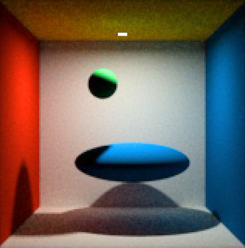 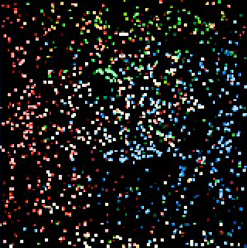 Images: Alexander Wilkie
reference
simple path tracer
(150 cest na pixel)
14
PG III (NPGR010) - J. Křivánek 2013
Přímé osvětlení
Zapomeňme na chvíli na path tracing

Řešíme jednodušší problém: přímé osvětlení z daného zdroje světlatj. odražená radiance z bodu x způsobená osvětlením ze zdroje světla
15
PG III (NPGR010) - J. Křivánek 2013
Přímé osvětlení: Dva možné přístupy
Vzorkování BRDF

Vzorkování plochy světel
16
PG III (NPGR010) - J. Křivánek 2013
Dvě vzorkovací techniky
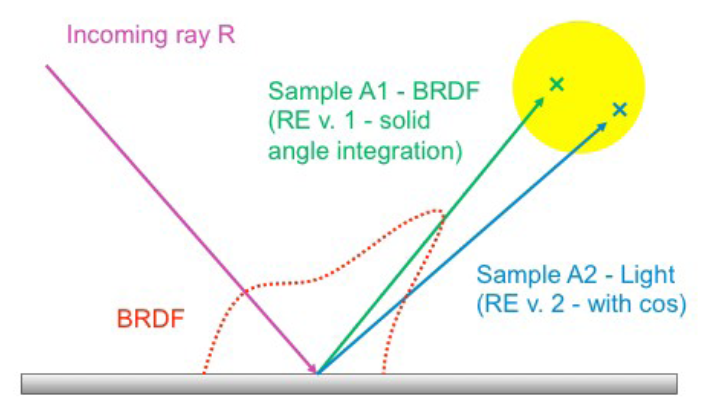 Image: Alexander Wilkie
17
PG III (NPGR010) - J. Křivánek 2013
Přímé osvětlení: Vzorkování BRDF
Formulace integrálu (integrování přes hemisféru nad x)



MC estimátor
Generujeme náhodný směr wi,k podle hustoty p
Vrhneme paprsek z x ve směru wi,k
Pokud protne nějaký zdroj světla, přičteme Le(.) fr(.) cos/pdf
18
PG III (NPGR010) - J. Křivánek 2013
Přímé osvětlení: Vzorkování povrchu zdrojů světla
Formulace integrálu (integrování přes plochu zdroje)



MC estimátor
Generujeme náhodnou pozici yk na zdroji
Testujeme viditelnost mezi x a y
Pokud V(x,y)=1, přičteme |A| Le(y) fr(.) cos/pdf
19
PG III (NPGR010) - J. Křivánek 2013
Přímé osvětlení: Dva možné přístupy
Vzorkování BRDF
Výhodnější pro velké zdroje světla
Pro malé zdroje světla je pravděpodobnost zásahu zdroje velmi malá -> vysoký rozptyl, šum

Vzorkování světel
Výhodnější pro malé zdroje
Jediná možná alternativa pro bodové zdroje
Pro velké zdroje mnoho vzorků mimo lalok BRDF -> vysoký rozptyl, šum
20
PG III (NPGR010) - J. Křivánek 2013
Přímé osvětlení: Dva možné přístupy
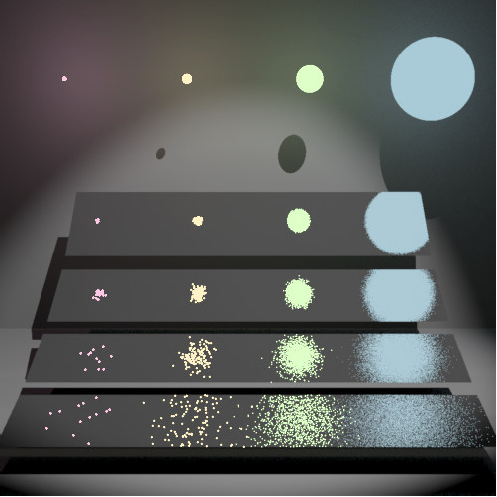 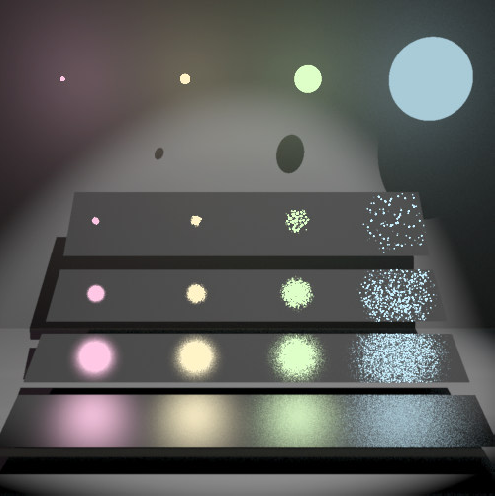 Images: Eric Veach
Vzorkování BRDF
Vzorkování světel
21
PG III (NPGR010) - J. Křivánek 2013
Přímé osvětlení: Dva možné přístupy
Kterou techniku zvolit?
OBĚ

Problém
Obě techniky odhadují stejnou veličinu Lr(x, wo)
Pouhým sečtením bychom dostali odhad 2 Lr(x, wo) - špatně

Potřebuji vážený průměr příspěvků obou technik

Jak zvolit váhy?
22
PG III (NPGR010) - J. Křivánek 2013
Jak zvolit váhy?
Multiple importance sampling (Veach & Guibas, 95)

Váhy závislé na pdf vzorků

Minimalizuje rozptyl kombinovaného estimátoru

Téměř optimální řešení
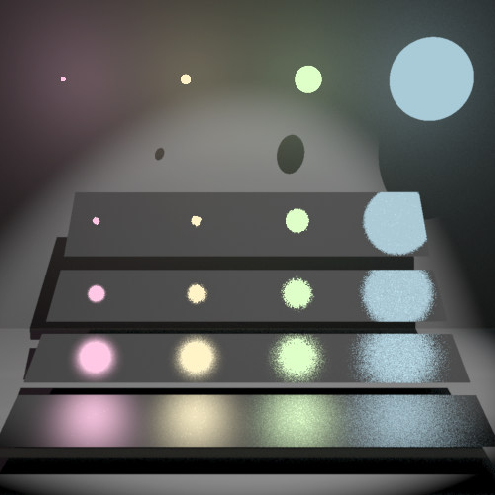 Image: Eric Veach
23
PG III (NPGR010) - J. Křivánek 2013
Výpočet přímého osvětlení pomocí MIS
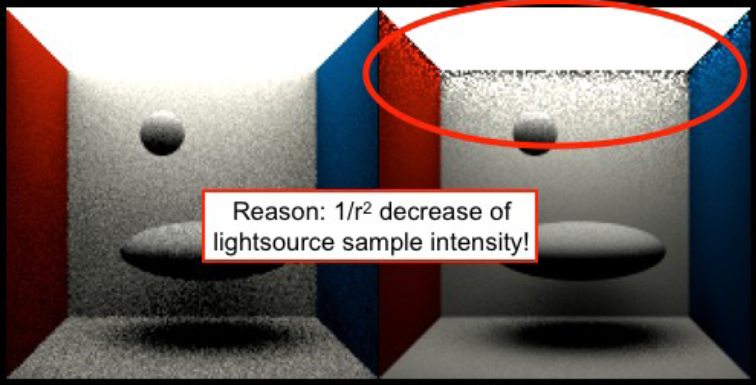 Image: Alexander Wilkie
Vzorkovací technika (pdf) p1:
Vzorkování BRDF
Vzorkovací technika (pdf) p2:
Vzorkování plochy světla
24
PG III (NPGR010) - J. Křivánek 2013
Kombinace
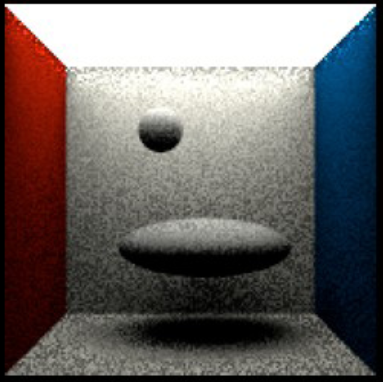 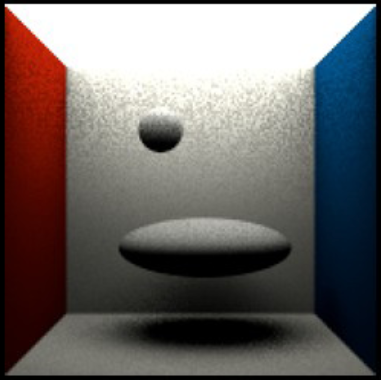 Image: Alexander Wilkie
Aritmetický průměrZachovává špatné vlastnostiobou technik
Vyrovnaná heuristikaBingo!!!
25
PG III (NPGR010) - J. Křivánek 2013
Dvě vzorkovací techniky
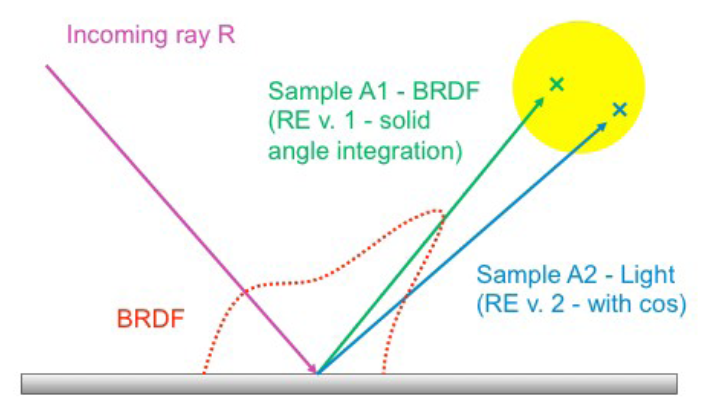 w1 * A1
Image: Alexander Wilkie
w2 * A2
26
PG III (NPGR010) - J. Křivánek 2013
Výpočet vah
Váha vzorku z BRDF vzorkování
Hustota pravděpodobnosti vzorkování z BRDF
Hustota, s jakou by byl směr wj vygenerován, kdybychom byli použili vzorkování plochy zdroje
27
PG III (NPGR010) - J. Křivánek 2013
Hustoty pravděpodobnosti
Vzorkování BRDF: p1(w)
Závisí na BRDF, např. pro Lambertovskou BRDF



Vzorkování plochy zdroje: p2(w)
Převedení hustoty 1/|A| z plošné míry (dA) do míry prostorového úhlu (dw)
28
PG III (NPGR010) - J. Křivánek 2013
Příspěvky vzorkovacích technik
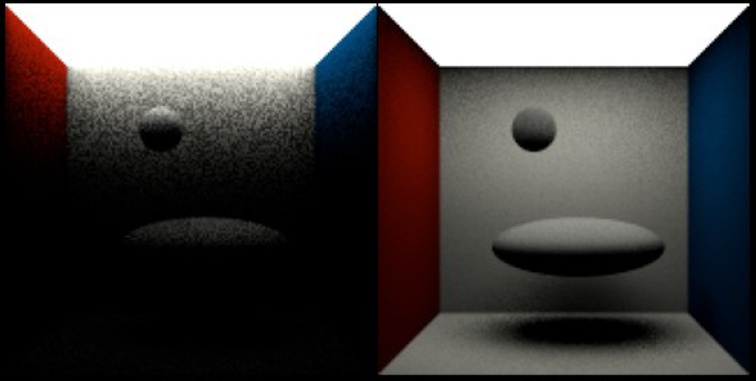 Image: Alexander Wilkie
w1 * vzorkování BRDF
w2 * vzorkování zdroje
29
PG III (NPGR010) - J. Křivánek 2013